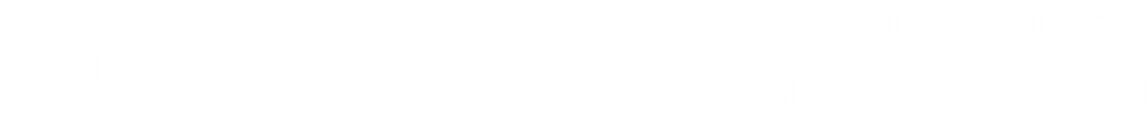 Meeting Name Here

Blah, Blah, and Blah, Organizers

Meeting Date

Supported by Robert Pozen through the Ashurst Foundation
On Zoom.us
Times in US EDT
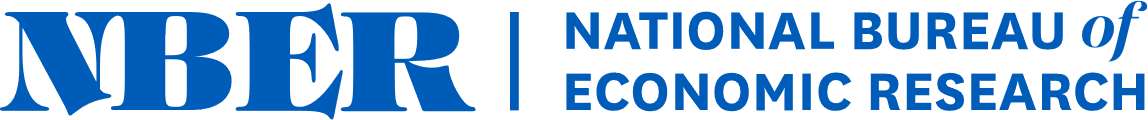 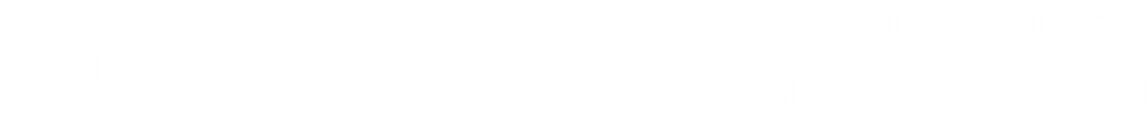 Meeting Name Here

Blah, Blah, and Blah, Organizers

Meeting Date

Supported by Robert Pozen through the Ashurst Foundation
On Zoom.us
Times in US EDT